Materiality Matrix for PowerPoint
High
Sample Text, insert your own text.
Sample Text, insert your own text.
Sample Text, insert your own text.
Level of Stakeholder Concern
Sample Text, insert your own text.
B
C
E
A
F
A
C
D
E
F
D
Sample Text, insert your own text.
B
Sample Text, insert your own text.
Low
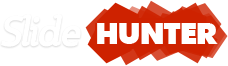 Low
High
Current or Potential Impact